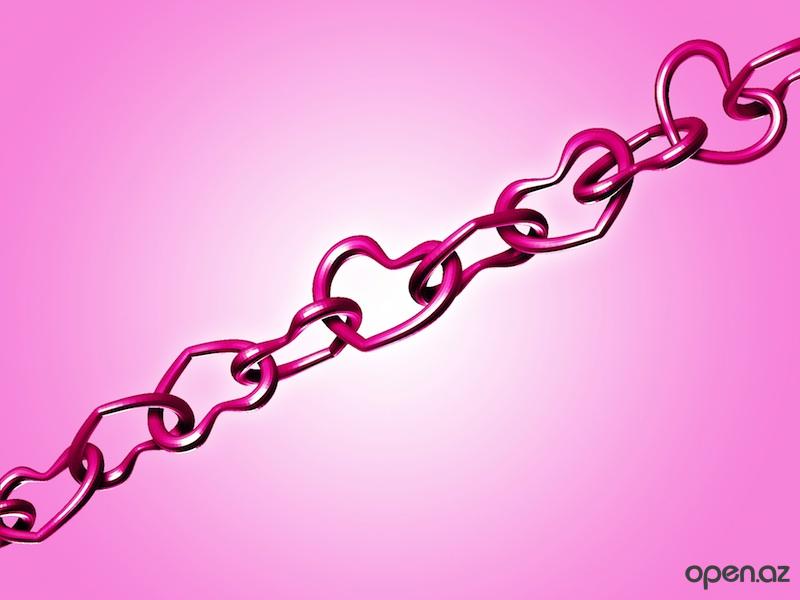 Біологічні основи 
запліднення та розвитку організму
Каріотип
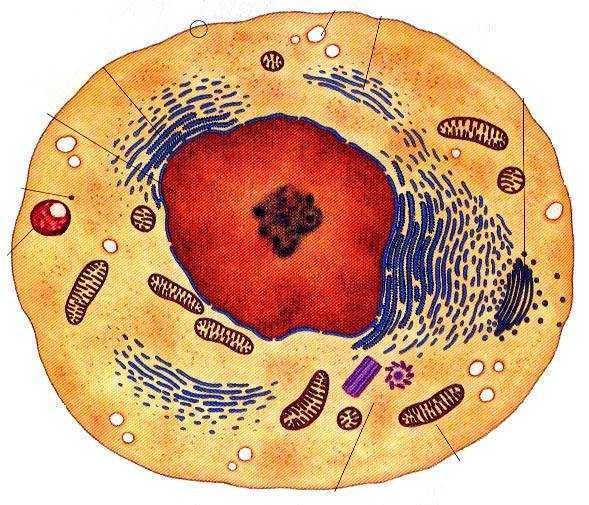 Клітина – ядро - хромосоми
Каріотип
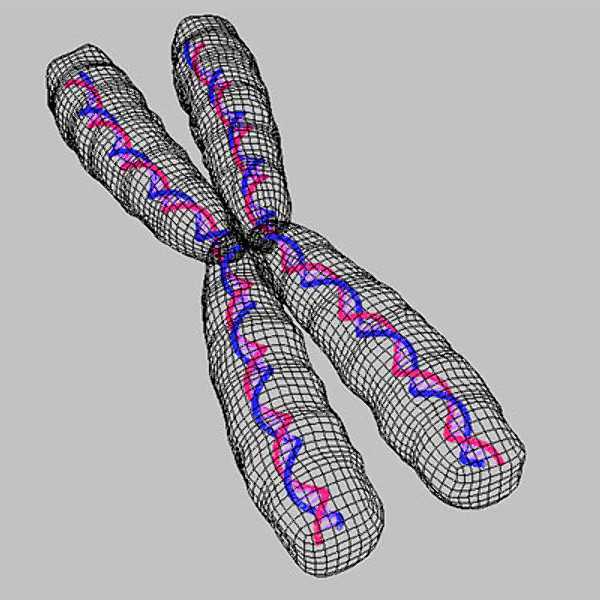 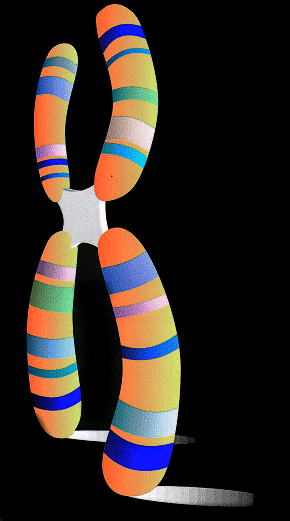 Спадкова інформація
 міститься
у хромосомах
Ген – 
ділянка ДНК,
що відповідає 
за певну ознаку
Хромосома – це 
дволанцюгова 
ДНК і білки
Генотип – сукупність усіх генів організму
Каріотип
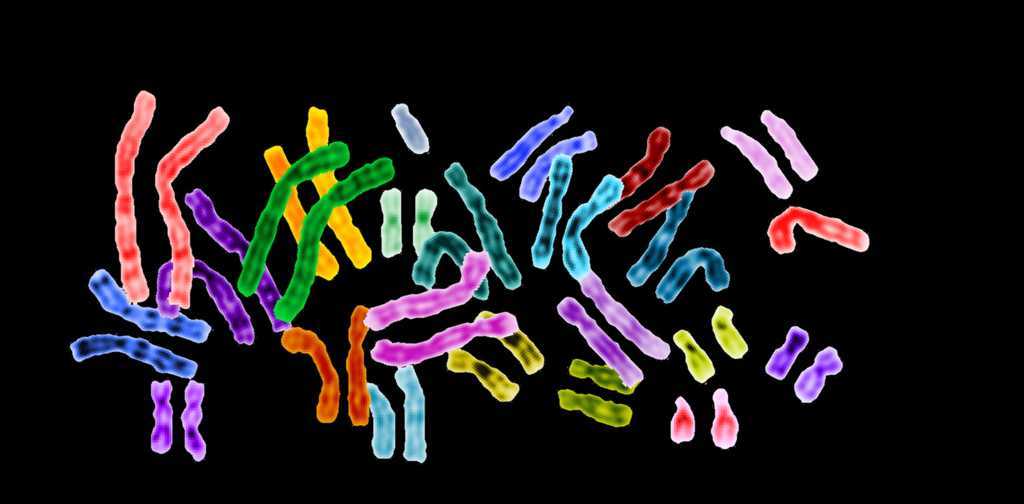 Каріотип людини
Кількість, розмір і форма хромосом (каріотип) 
– видова ознака
Каріотип
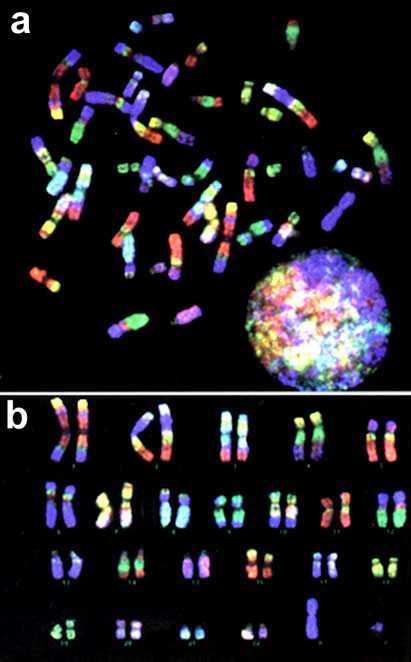 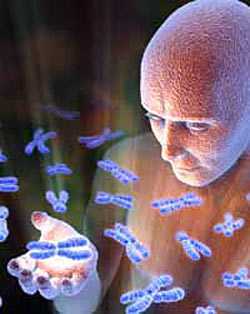 Хромосоми соматичних клітин завжди парні (гомологічні).
    Це диплоїдний (подвійний) набір
Каріотип
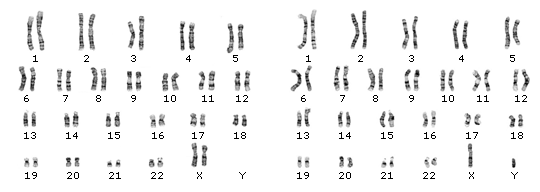 Каріотип жінки ♀                        Каріотип чоловіка ♂

22 пари хромосом у них однакові – аутосоми

23-я пара хромосом у них різна – статеві хромосоми
Каріотип
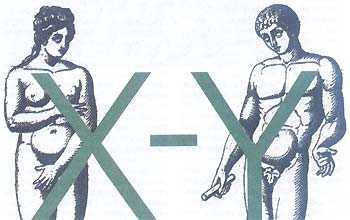 Умовно статеві хромосоми позначають Х та Y
Каріотип
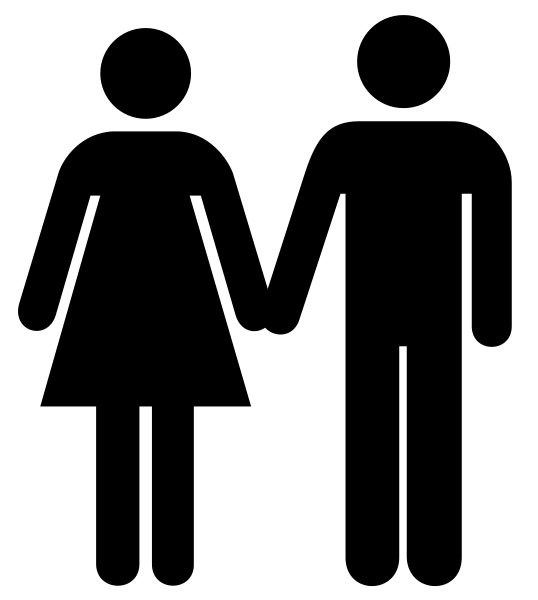 ♂ 44А + ХY
♀ 44 А + ХХ
Хромосомний набір соматичних клітин
Каріотип
Аутосоми
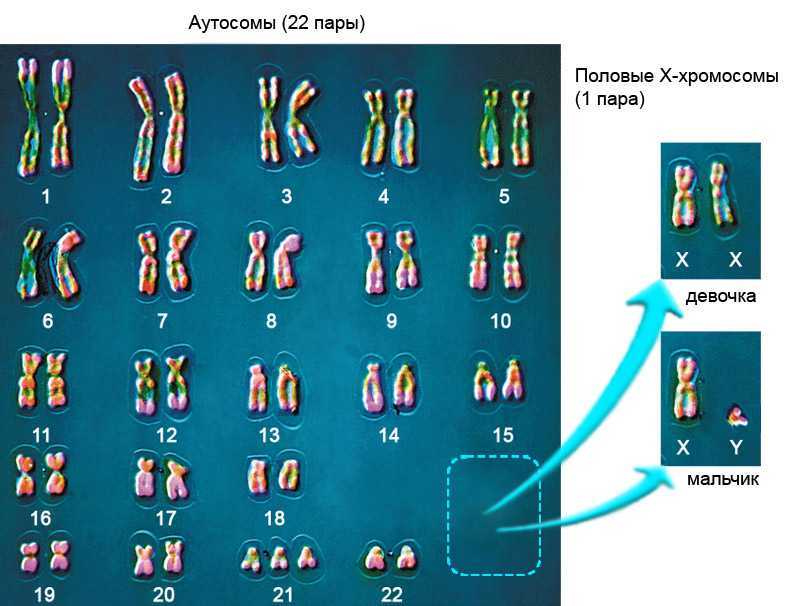 Статеві 
хромосоми
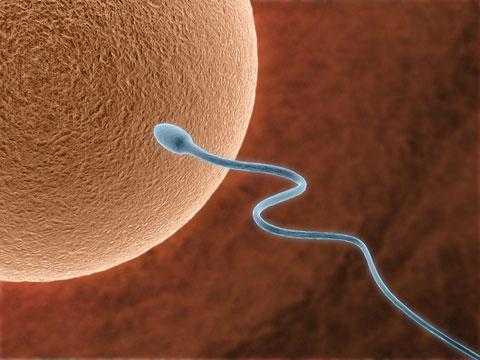 Каріотип
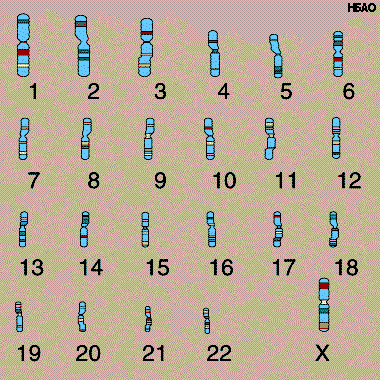 Дозрілі статеві клітини
мають гаплоїдний
 (одинарний)
набір хромосом
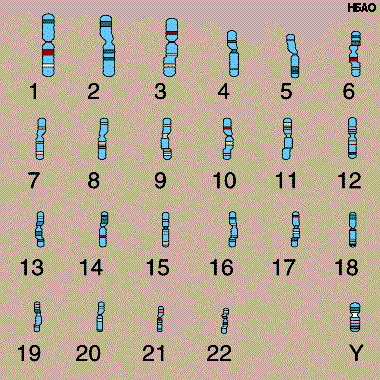 Яйцеклітина 
22А + Х
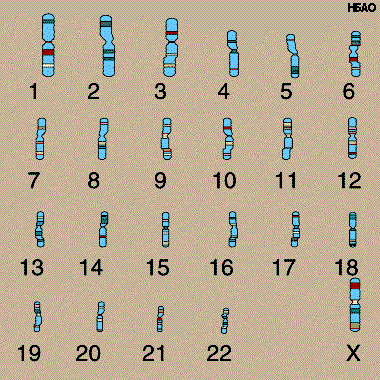 Сперматозоїд 
22А + Х 
або
22А + Y
Зрілі статеві клітини 
(гаплоїдні)
Утворення гамет - гаметогенез
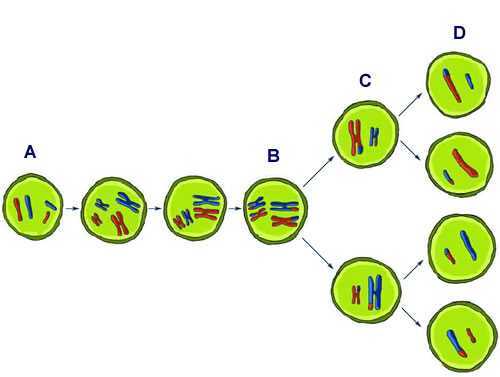 Первинна статева клітина 
(диплоїдна)
Ці клітини уже
 гаплоїдні
Тут батьківські
 і материнські 
хромосоми 
обмінялися генами
Червоні хромосоми 
цій людині дісталися від батька, 
сині – від матері
Утворення гаплоїдного набору досягається мейозом
Запліднення
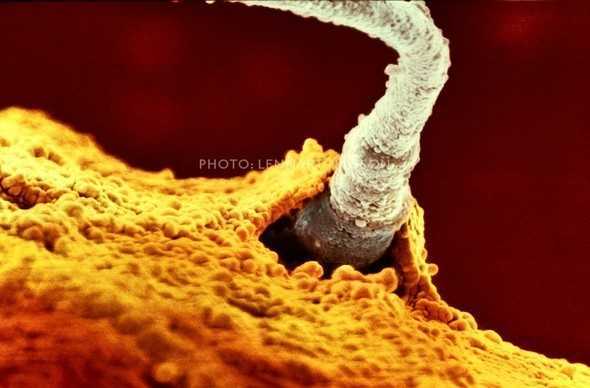 Унаслідок злиття гамет виникає новий організм з подвійним набором хромосом
Запліднення
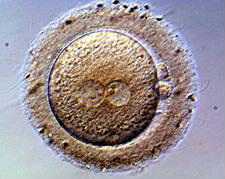 Запліднена яйцеклітина – зигота. 
У кожній парі її хромосом одна хромосома від батька, друга – від матері
Спадковість і мінливість
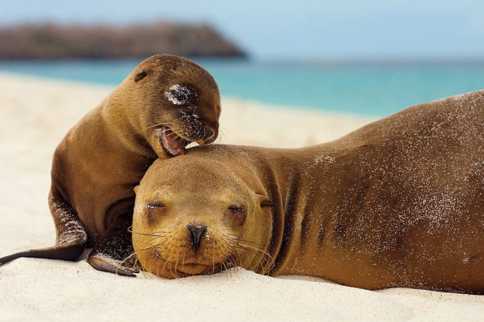 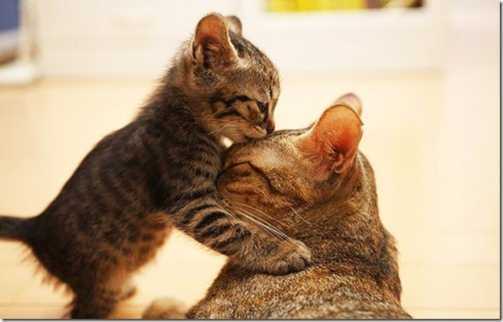 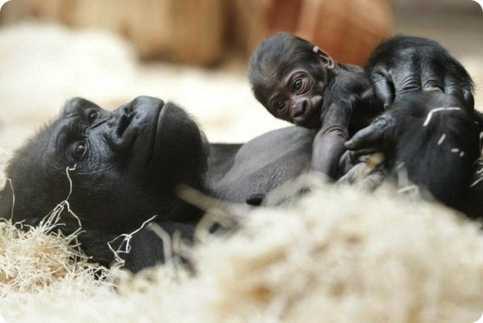 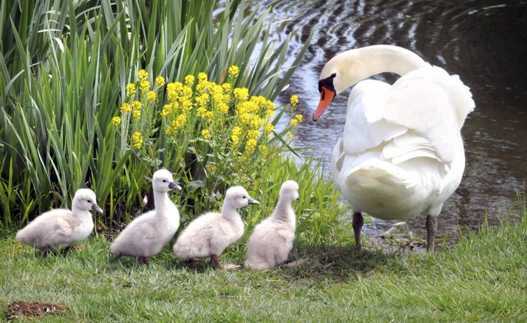 Спадковість – здатність передавати нащадкам видоспецифічні ознаки
Спадковість і мінливість
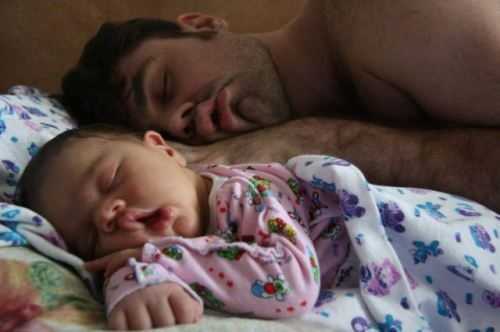 Спадковість – здатність передавати нащадкам індивідуальні ознаки
Спадковість і мінливість
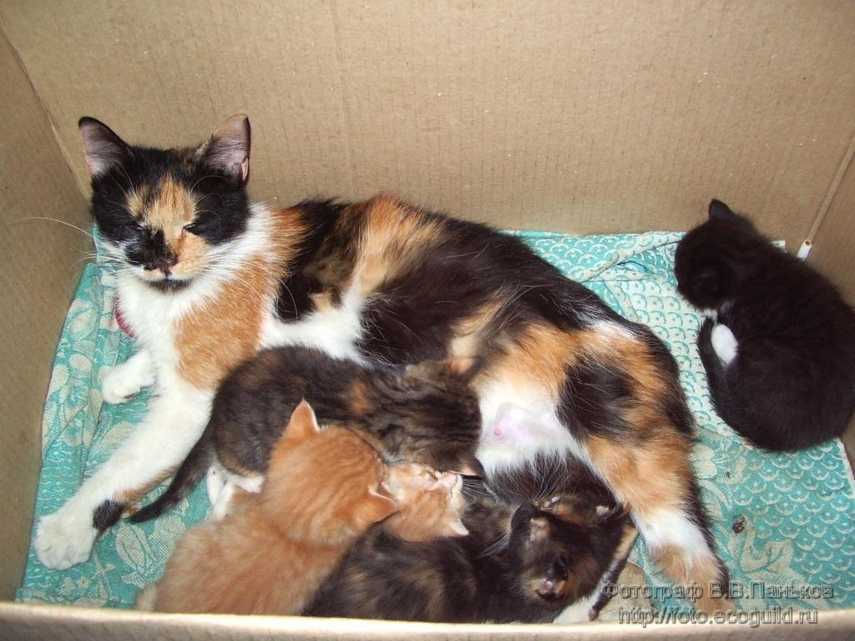 Мінливість – здатність на бувати нових ознак під впливом різних причин
Спадковість і мінливість
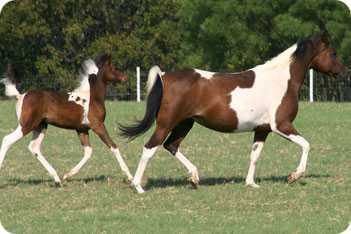 Спадкова мінливість відображена у генотипі
Спадковість і мінливість
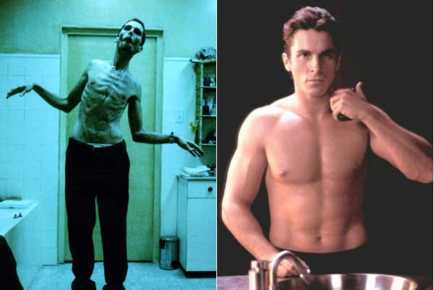 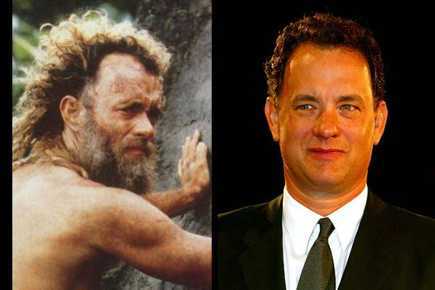 -20 кг
-28 кг
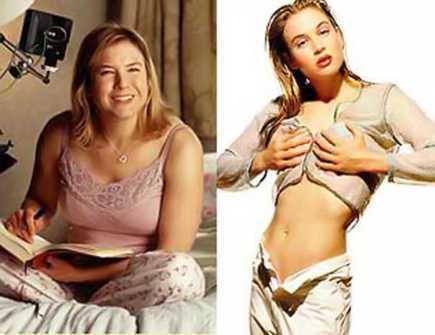 + 13 кг
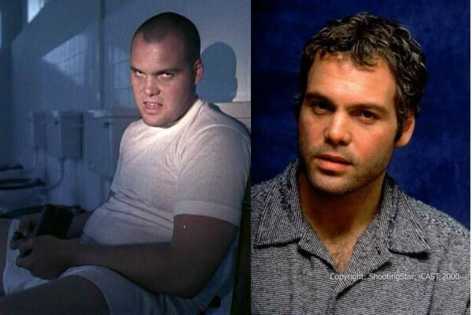 +32 кг
Неспадкова мінливість не зачіпає генотип
На що здатні актори заради ролі
Вікова мінливість
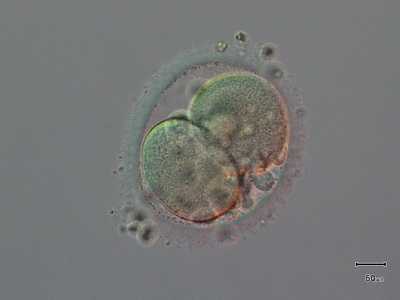 Людині 2 дні
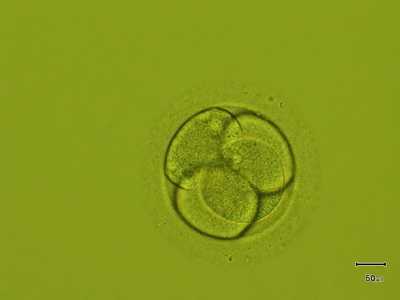 Людині 1 день
Послідовно активуються або вимикаються певні гени
Вікова мінливість
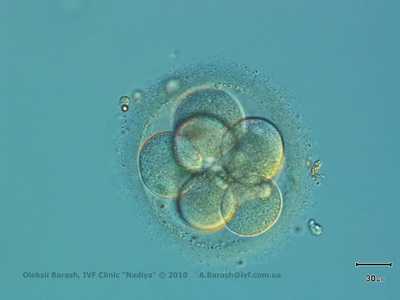 Людині 5 днів
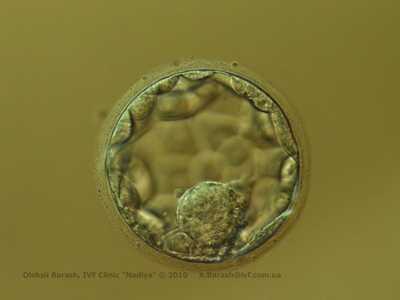 Людині 3 дні
Це прояв неспадкової мінливості
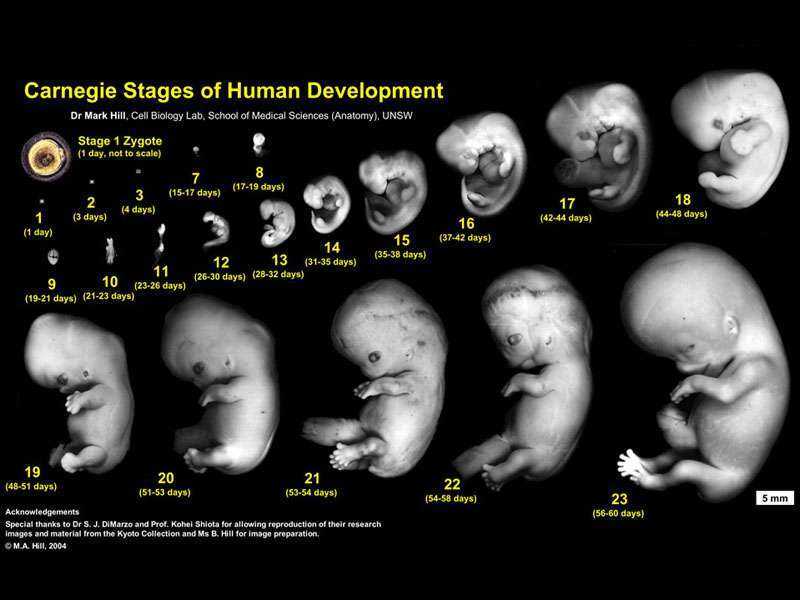 Вікова мінливість
Вікова мінливість
Розвиток людини 60 днів після запліднення
Вікова мінливість
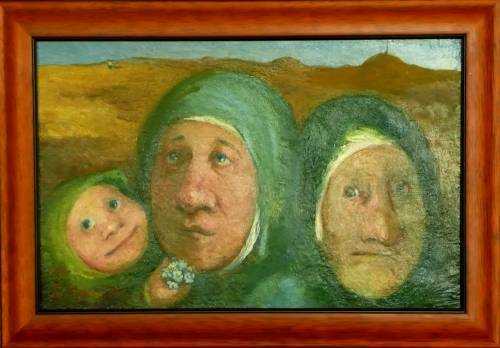 Дарья Молостнова. Материнство (Три віки жінки). 1999